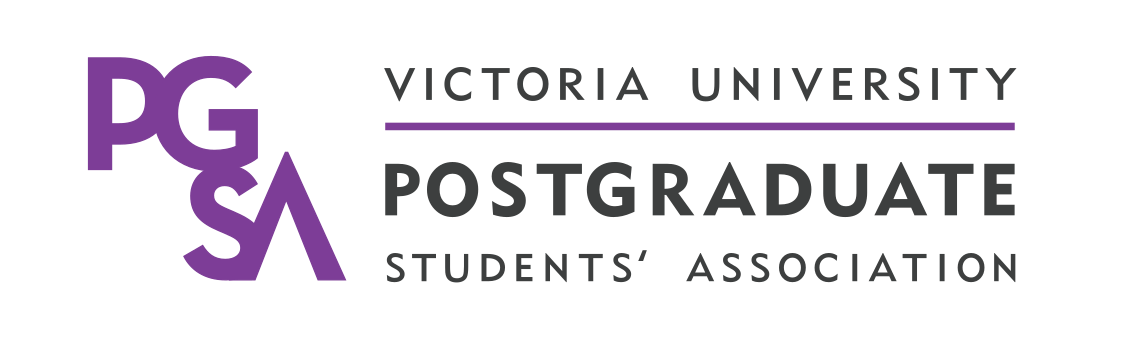 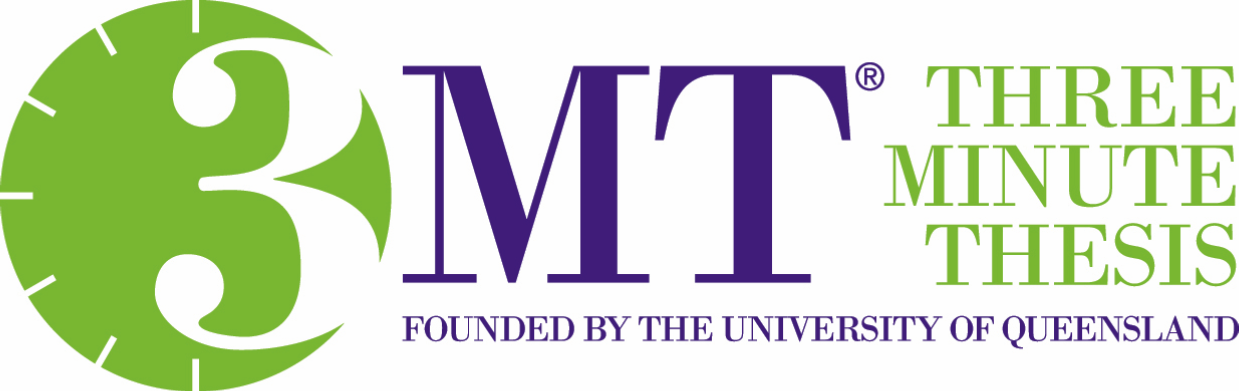 [Your Name]
[School]
[Faculty]
Victoria University of Wellington
[Title of your talk]